Japanese Cartoons
Atashin’ chi
[Speaker Notes: Plot Summary: A humorous take on the day-to-day life of a "normal" Japanese family. The family in question is the Tachibanis, consisting of a housewife mom, a salary-man dad, and teenager siblings Yuusuke and Mikan.]
Black Jack (Burakku Jakku)
[Speaker Notes: Plot Summary: Black Jack is an "unregistered" doctor with a clouded, mysterious past. He works with his little assistant Pinoko (who has a massive crush on the doctor), dealing with medical cases not very well known, which can be strange, dangerous, or not known at all. But he is a genius, and can save almost any of his patients' life (as long as they have the money for it, that is), and is known to many around the world, especially to those of medicine and science. He's a man of science himself, and does not believe much until he has seen it, yet it is many times he is surprised by love and nature often overpowering the science he bases his life in.]
Bleach (Buriichi)
[Speaker Notes: Plot Summary: Ichigo Kurosaki is a 15-year-old-boy who has an ability to see ghosts/spirits. Because of his ability, he is able to meet a female death god (AKA Shinigami) named Rukia Kuchiki. To save his family and friends from unwanted soul-eating spirits (Hollows), Rukia transfers her Shinigami powers to Ichigo. As Rukia takes on a human shell, together they solve mysteries involving spirits and Hollows until from the spirit world come two other Shinigami, who explain that it is illegal to transfer Shinigami powers to humans and that Rukia exceeded the time limit to stay in the human world. After they sentence her death for breaking the law, Ichigo snaps and swears to everyone he will retrieve Rukia by breaking into the spirit world.]
Chibi maruko-chan
[Speaker Notes: Plot Summary: Momoko Sakura is an elementary school student who likes popular idol Momoe Yamaguchi and mangas. She is often called "Chibi Maruko-chan" due to her young age and small size. She lives together with her parents, her grandparents and her elder sister in a little town. In school, she has many friends with whom she studies and plays together everyday, including her close pal, Tama-chan; the student committee members, Maruo-kun and Migiwa-san; and the B-class trio: 'little master' Hanawa-kun, Hamaji-Bu Taro and Sekiguchi-kun. This is a fun-loving and enjoyable anime that portrays the simple things in life.]
Detective Conan (Konan)
[Speaker Notes: Plot Summary: Kudo Shinichi is a seventeen year-old high school detective whom people call the "Modern Sherlock Holmes." However, one night after a date with his childhood sweetheart, Ran, Shinichi witnessed an illegal trade and, caught off his guard, was knocked unconscious and fed a drug that was supposed to kill him... but he woke up and found himself shrunken to a seven year old. In order to track down the men who did this to him, Shinichi hid his identity and lived with Ran, whose father happened to be a hopeless detective, and with that came a series of murders and mysteries that he must solve.]
Doraemon
[Speaker Notes: Synopsis
Nobita Nobi is so hapless that his 22nd century decendants are still impoverished as a result of his 20th century bumbling. In a bid to raise their social status, their servant, a robotic cat named Doraemon, decides to travel back in time and guide Nobita on the proper path to fortune. Unfortunately Doraemon, a dysfunctional robot that the familly acquired by accident (but chose to keep nonetheless), isn't much better off than Nobita. The robot leads Nobita on many adventures, and while Nobita's life certainly is more exciting with the robot cat from the future, it is questionable if it is in fact better in the way that Doraemon planned.
Read more at http://myanimelist.net/anime/501#KiEAF64mRrFcXuvZ.99]
Mobile Suit Gundam Seed Destiny(Kidoo Shenshi Gandamu Shiido Desutinii)
[Speaker Notes: Plot Summary: Heliopolis, a so-called neutral space colony was holding a top-secret weapons research facility, producing Gundams for the Earth Alliance. ZAFT, which is composed of Coordinators (genetically modified/upgraded humans), attacks Heliopolis, stealing 4 out of the Alliance's 5 Gundams. In the battlefield, civilian Kira Yamato stumbles upon the Strike, the last remaining Gundam of the alliance, and is forced to pilot it. In the midst of battle he encounters his best friend, Athrun Zala, as one of the hijackers of the 5 Gundams, who sides with ZAFT. Being a Coordinator, he is the only one who can pilot the Gundam. But Kira is not with ZAFT, even though they're his own kind, nor the Alliance. Since the Alliance is the only place he could turn to at the time, he sides with them. He pilots the Gundam to protect his friends, and to fight his best friend, which pains both of them. It's a war between individual beliefs.]
Naruto
[Speaker Notes: Plot Summary: When Naruto was born the spirit of a evil nine-tailed fox was imprisoned within him, rendering him the hate of the villagers in the ninja-village of the Leaf who feared the demon in him. Countering this hate he grew into the role of the clown, trying to attract attention by making a fool of himself and his teachers. But within him dwells the dream of becoming Hokage, the strongest warrior of the village. When he graduates from the academy he’s placed in the same group as Sakura, the technician and the girl he loves and Sasuke, the strong, quiet guy and his rival for Sakura. Leader and teacher of the group are Kakashi, the strange and always late, though powerful ninja.]
One Piece (Wan Piisu)
[Speaker Notes: Plot Summary: Before he was executed, the legendary Pirate King Gold Roger revealed that he had hidden the treasure One Piece somewhere in the Grand Line. Now, many pirates are off looking for this legendary treasure to claim the title Pirate King. One pirate, Monkey D. Luffy, is a boy who had eaten the Devil's Fruit and gained rubber powers. Now he and his crew are off to find One Piece, while battling enemies and making new friends along the way.]
Pocket Monsters (Pokemon)
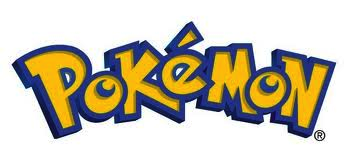 [Speaker Notes: Plot
The manga follows Red, a young boy competing with a rival, Green, to complete the Pokédex and become the champion of Pokémon. In this manga, Pokémon can talk. It is thought that a Clefairy is the main character, although it is just a follower of Red. Clefairy is obnoxious but lovable, whose big mouth sometimes gets it into trouble. Surprisingly enough, Clefairy comes up with clever ideas to help Red and Pikachu.]